SAUVEGARDE SYSTÈMES ET RÉSEAUX
Introduction
Historique
…
…
…
Conclusion
Introduction
Enjeux:
Informatisation des tâches. 
Numérisation des données.
 Augmentation des besoins en stockage de données (volume et importance).
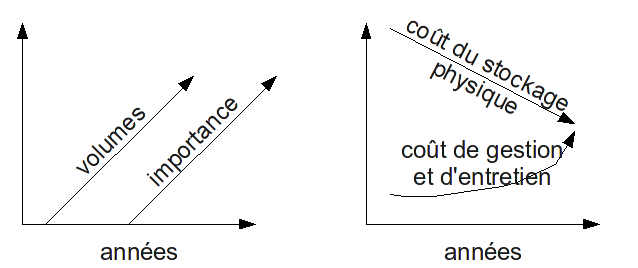 Introduction
Risques:
Pannes :
MTBF pour un HD ≈ 106 heures (+ de 100 ans).
   Pour 1000 disques → ≈ 8 pannes par an.
Virus, piratage, vol.
Accidents, incendie, inondation.
80% des entreprises ayant subi des pertes de données font faillite dans les 12 mois.
Historique
1ère génération:  Supports physiques
Cartes et rubans perforés
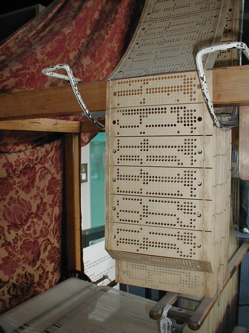 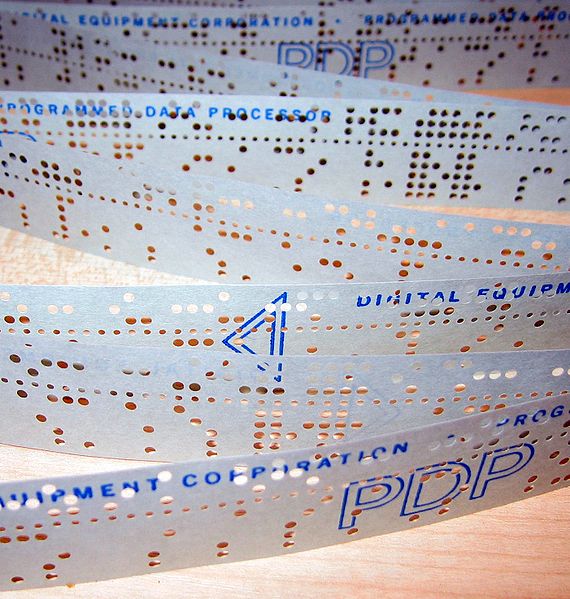 1725
~ 1970
Historique
2ème génération:  Supports magnétiques
Bandes magnétiques, disques durs
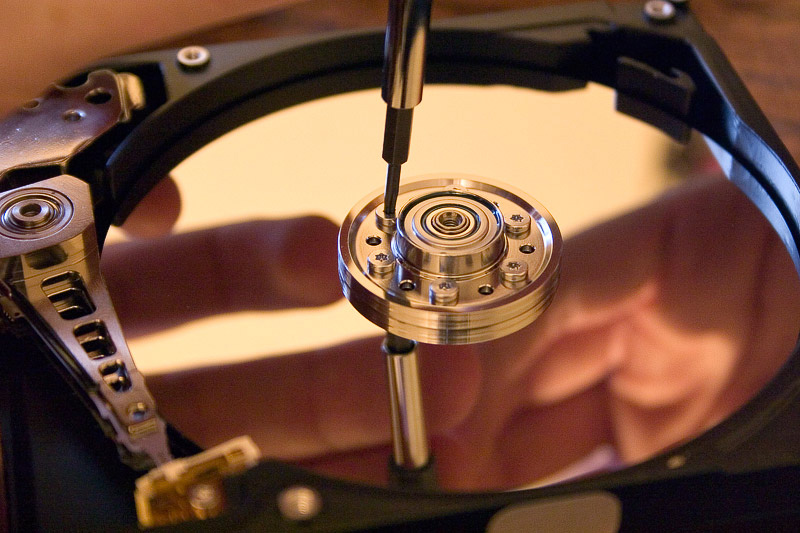 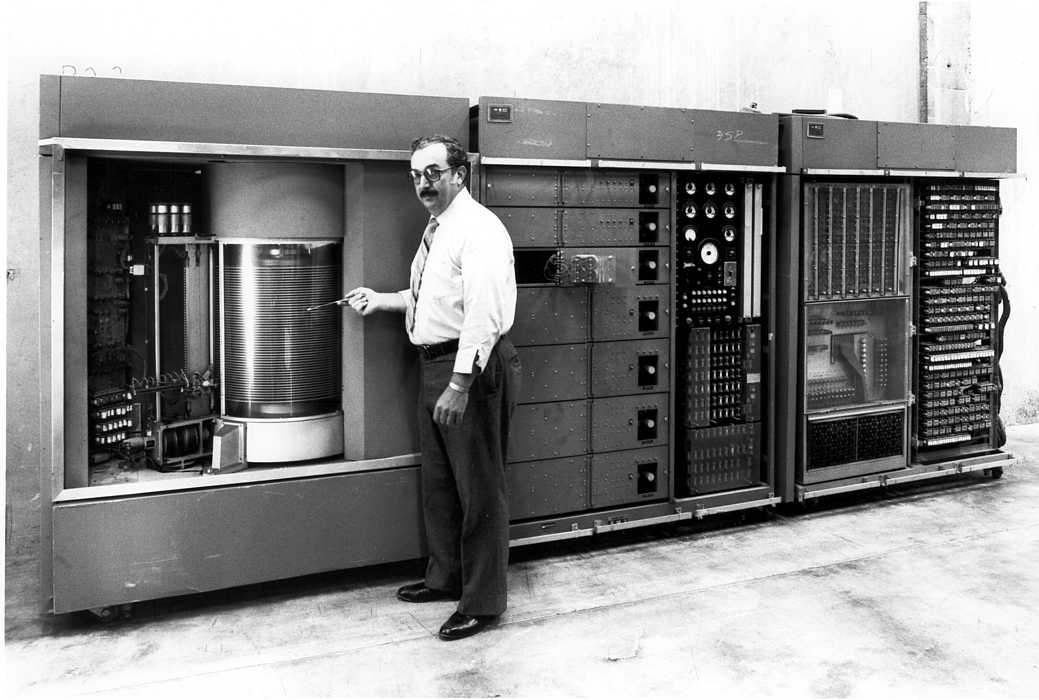 1956
De nos jours
RAMAC 350 → 5Mo
HD → ~ To
Historique
3ème génération:  Supports optiques
CD, DVD, Blu-Ray
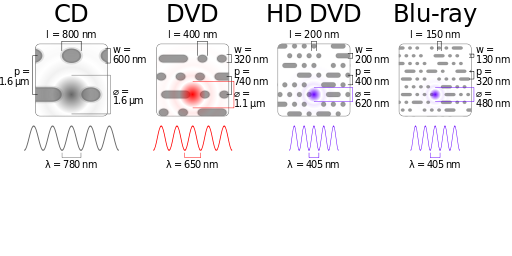 4ème génération:  Supports à mémoire flash
Clé USB, carte SD